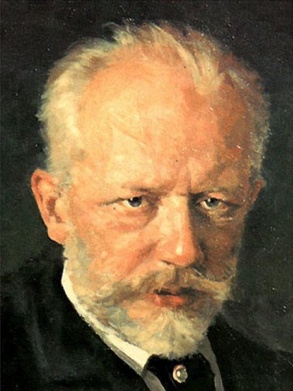 Петр Ильич Чайковский(1840 - 1893)
Великий, 
всемирно известный  русский композитор
Город воткинскВятская губерния
Место рождения
 Петра Ильича Чайковского
Дом, в котором прошли детские годы композитора
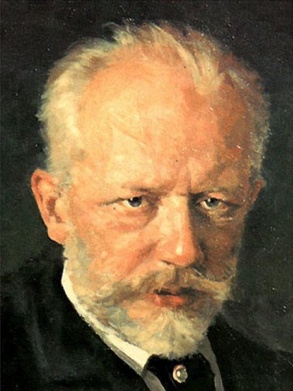 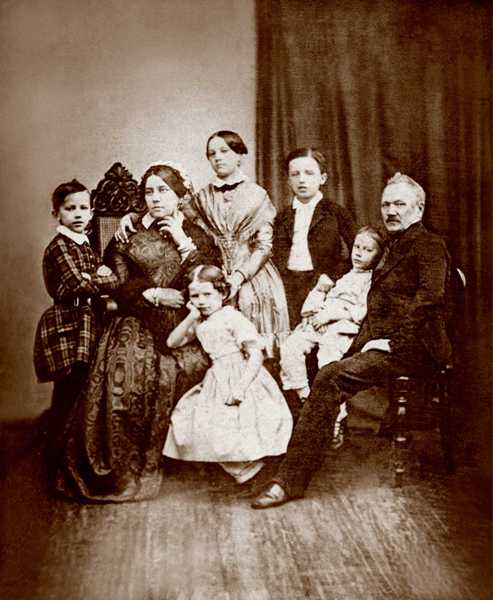 Семья Чайковских
1848 год.
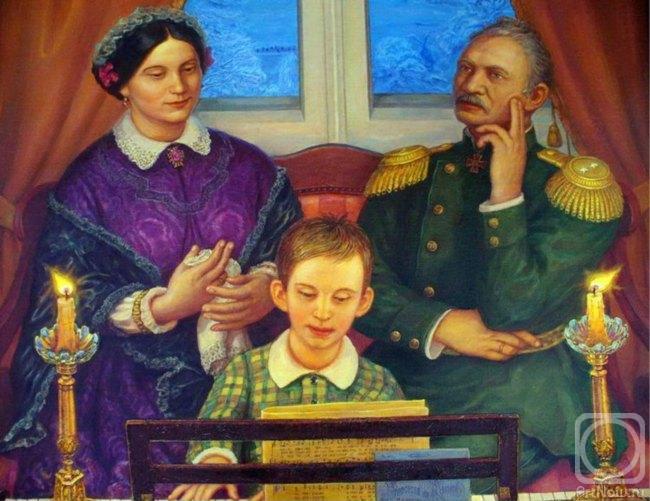 «Начало.   Семья Чайковских»
Художник Я.В. Козлов
Петя Чайковский - будущая гордость России. 1859 год.
После окончания училища правоведения
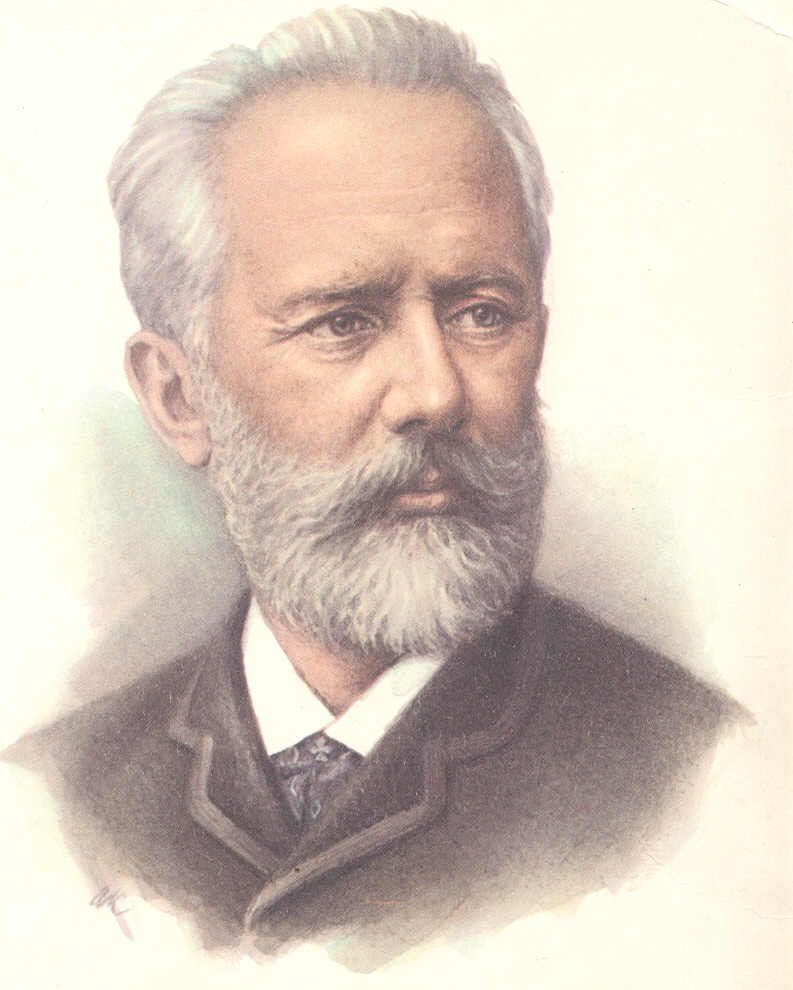 Композитор, педагог, дирижер
Петр Ильич Чайковский
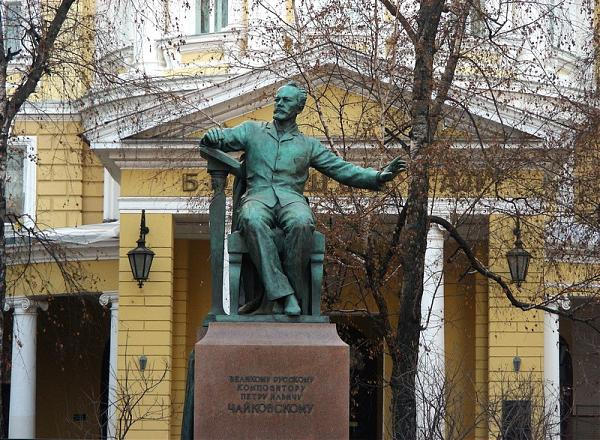 Памятник п.и. Чайковскому
установлен в 1954 году в Москве (скульптор В.И.Мухина)
«Детский альбом» 24 пьесы для фортепиано
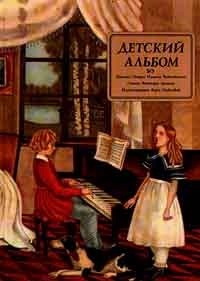 Обложка первого выпуска нот «Детского альбома»
Обложка  выпуска нот 
1976 г.
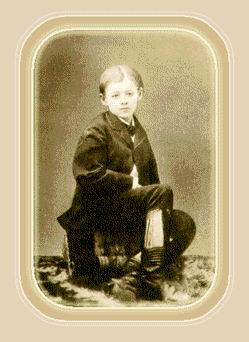 Володя Давыдов
Племянник 
Петра Ильича Чайковского, которому 
он посвятил «Детский альбом»
«Зимнее утро»
исполняет Килеева Елена Николаевна
«Зимнее утро»
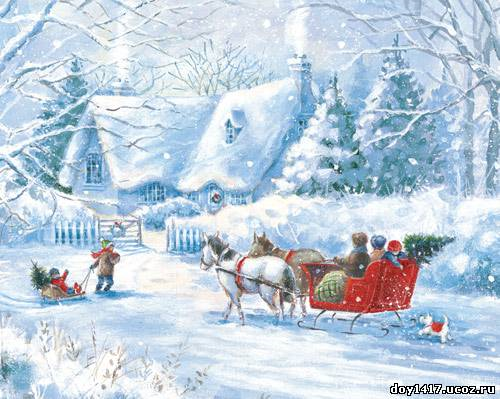 «Зимнее утро»
«Зимнее утро»
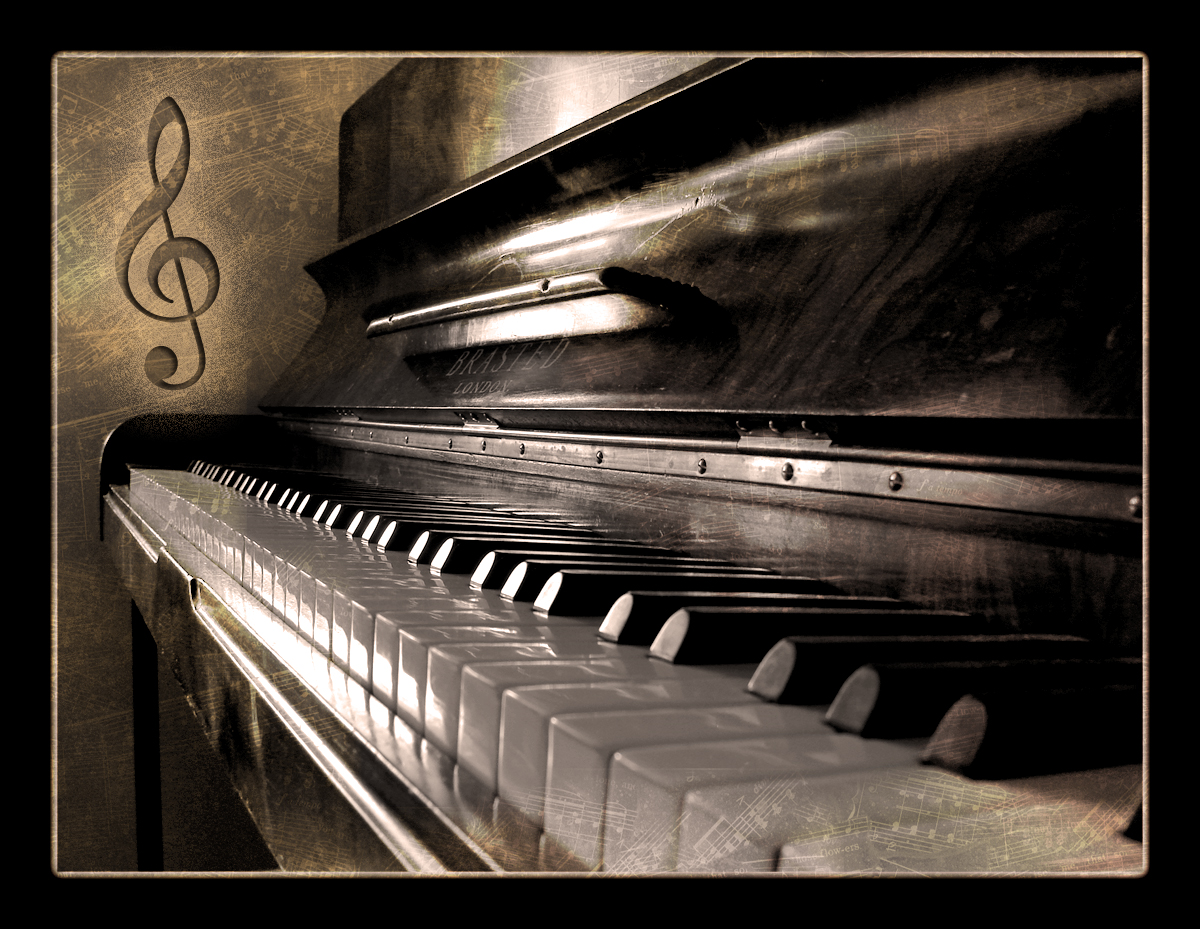 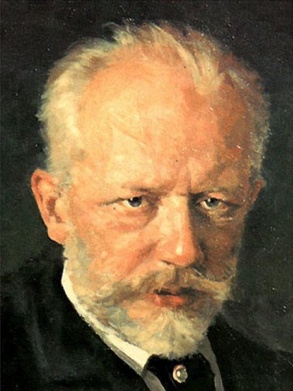 «Детский альбом»
Петр Ильич Чайковский
«Утренняя молитва»
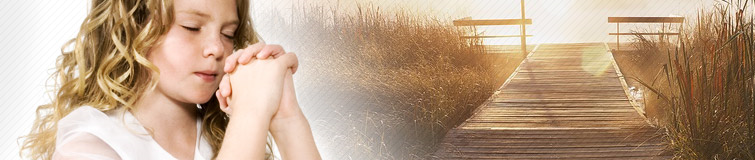 исполняет Абросимова Анастасия
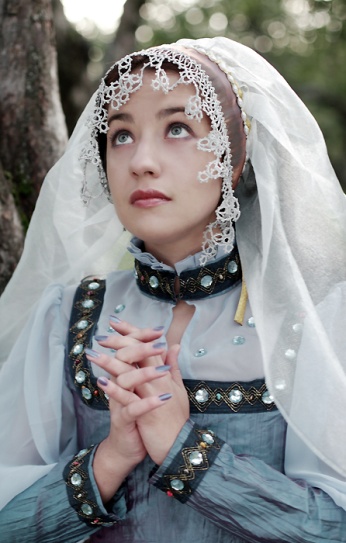 «Утренняя молитва»
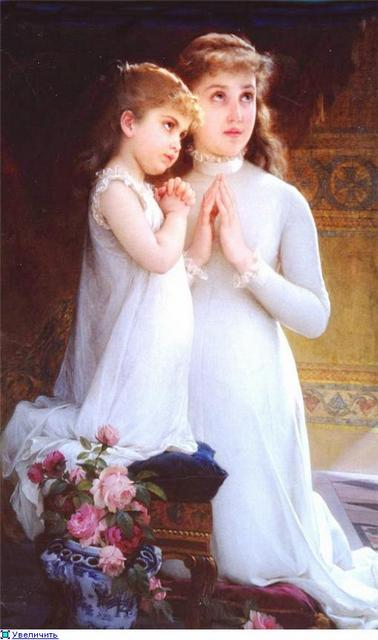 «Утренняя молитва»
«Утренняя молитва»
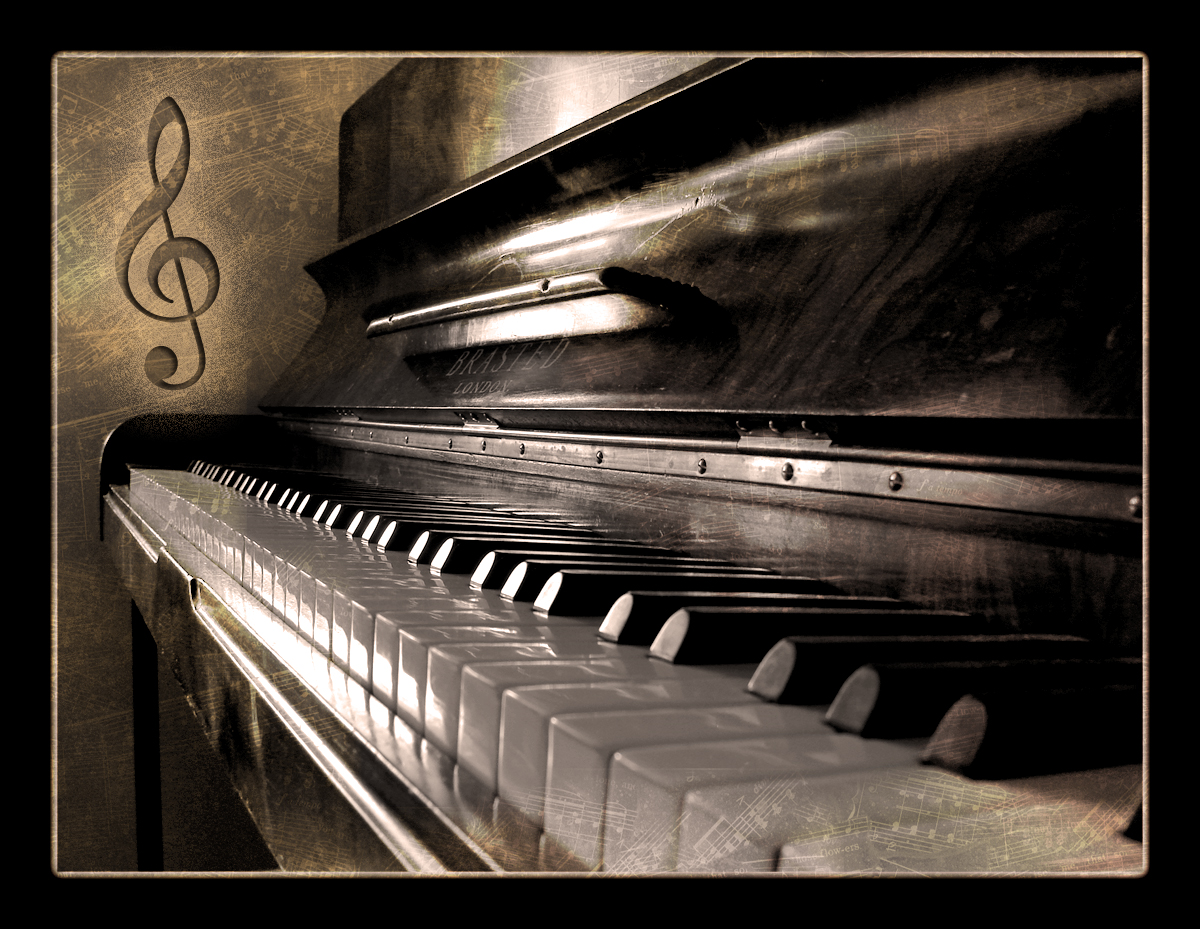 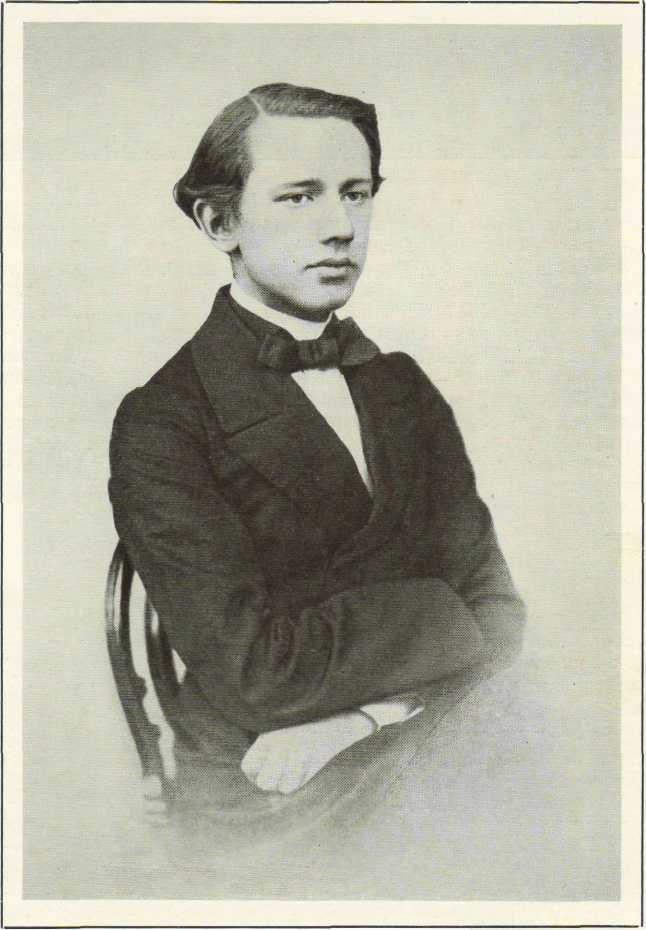 «Детский альбом»
Петр Ильич Чайковский
«Марш деревянных солдатиков»
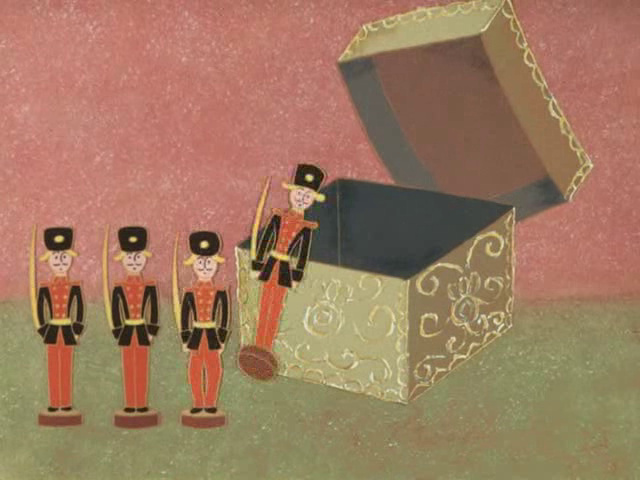 исполняет Фатеева Арина
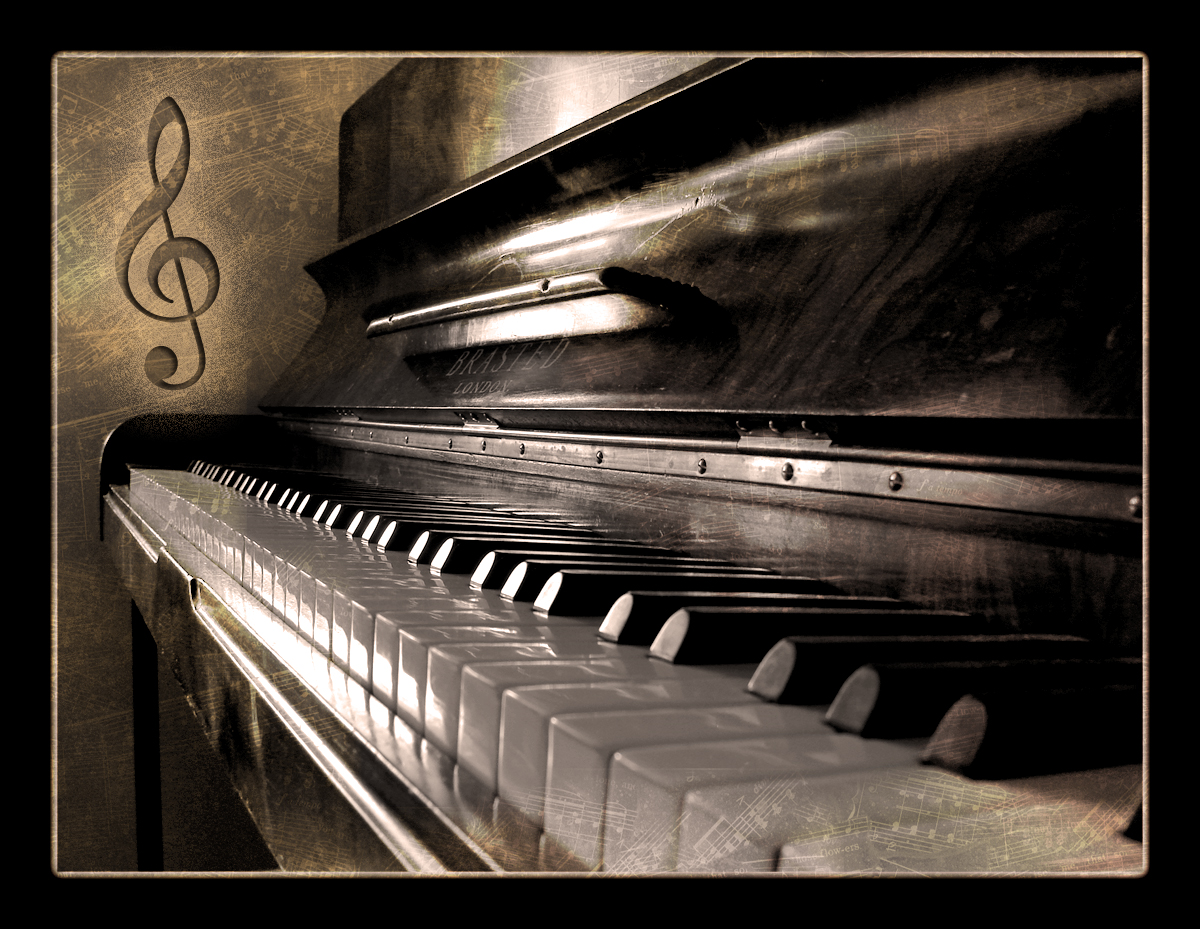 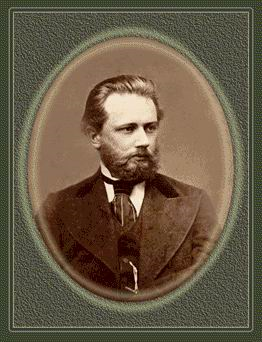 «Детский альбом»
Петр Ильич Чайковский
«Болезнь куклы»
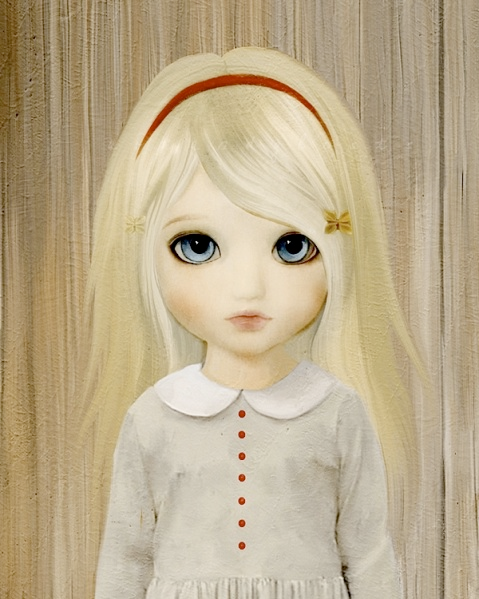 исполняет 
Климова
 Екатерина
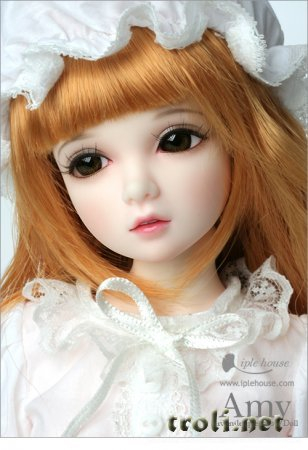 «Болезнь куклы»
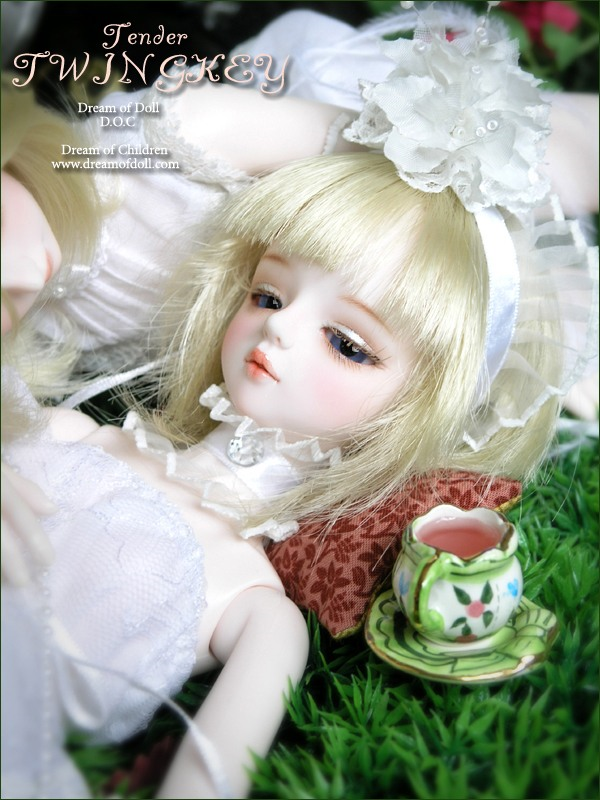 «Болезнь куклы»
«Похороны куклы»
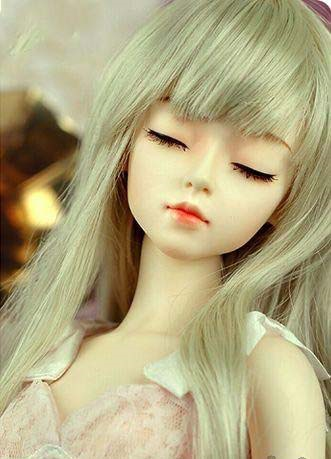 исполняет 
Климова
 Екатерина
«Похороны куклы»
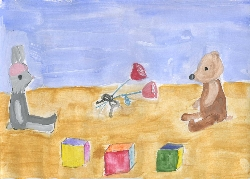 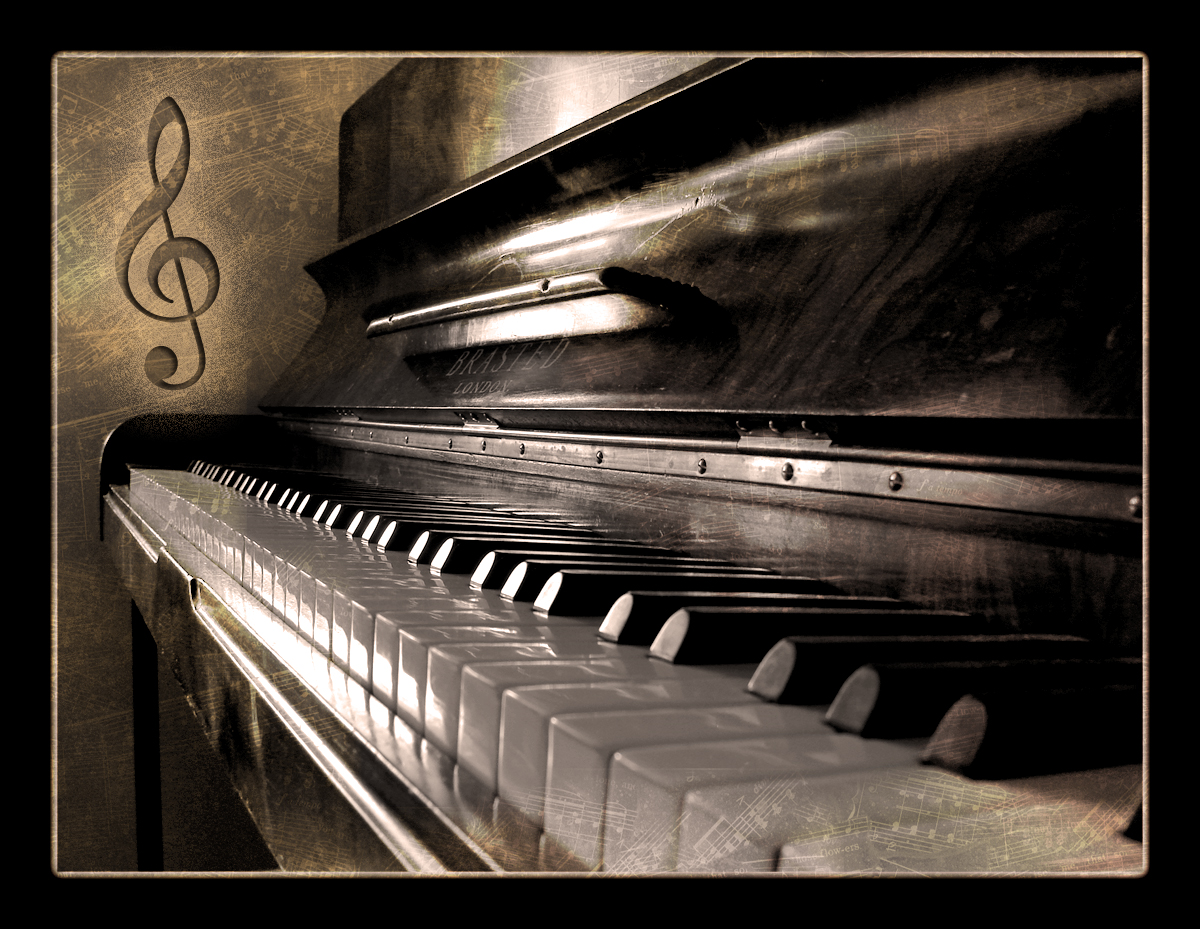 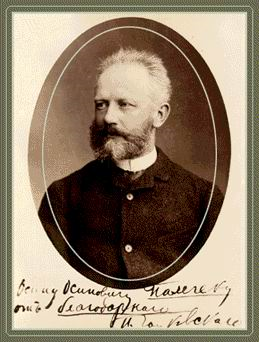 «Детский альбом»
Петр Ильич Чайковский
«Новая кукла»
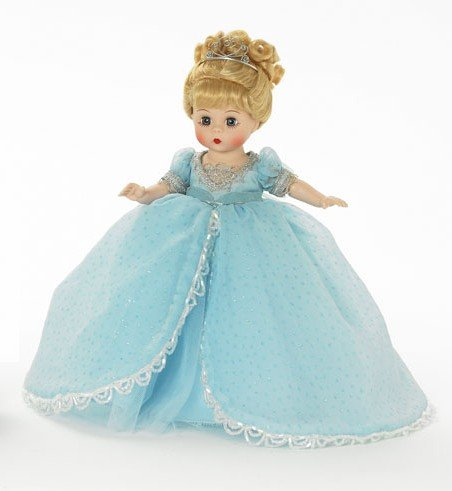 исполняет Рябцева Наталья
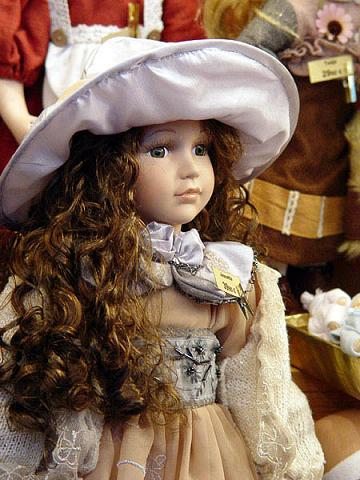 «Новая кукла»
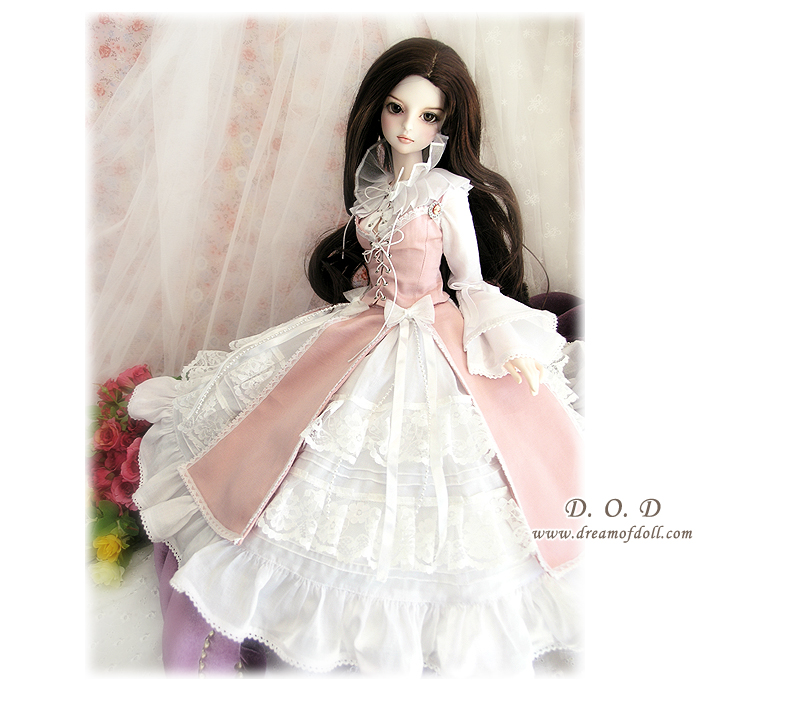 «Новая кукла»
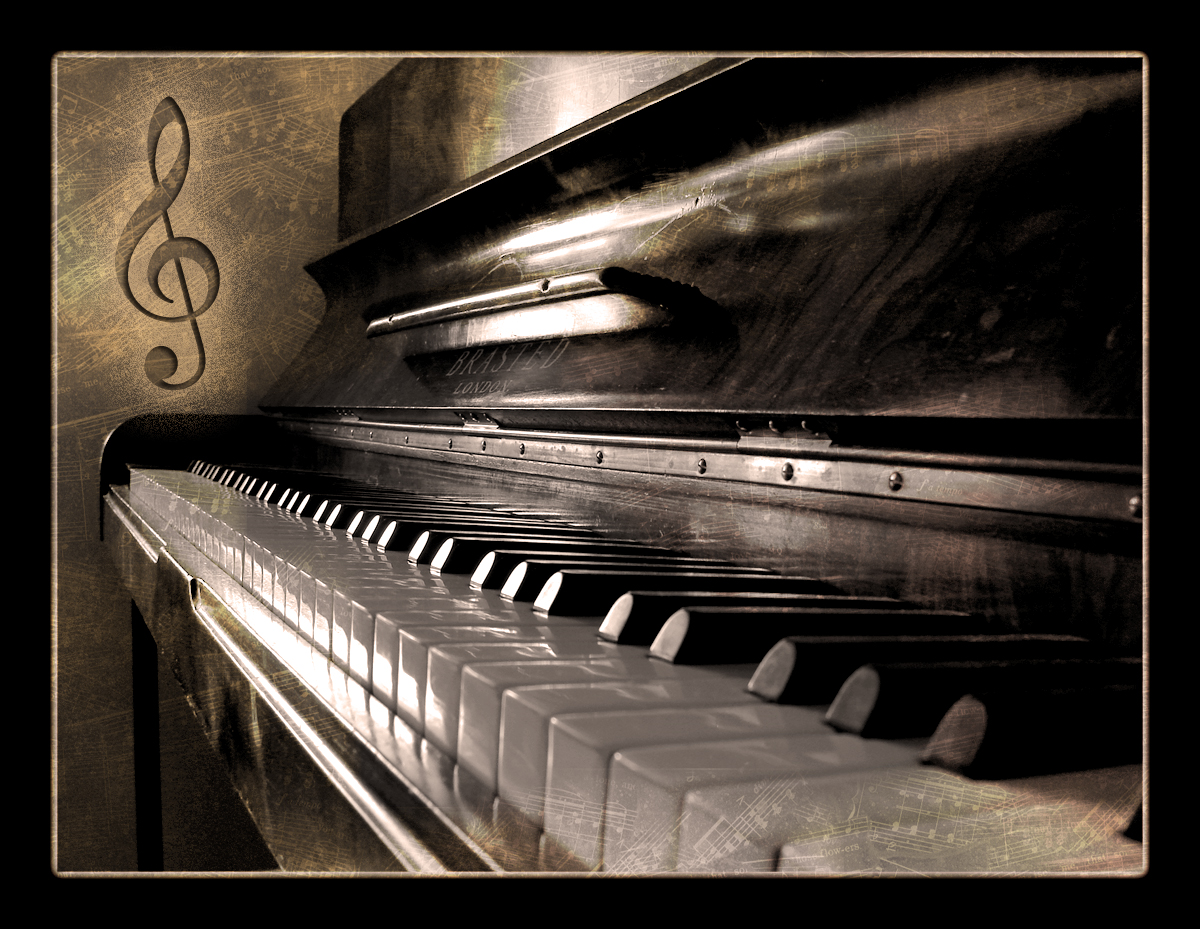 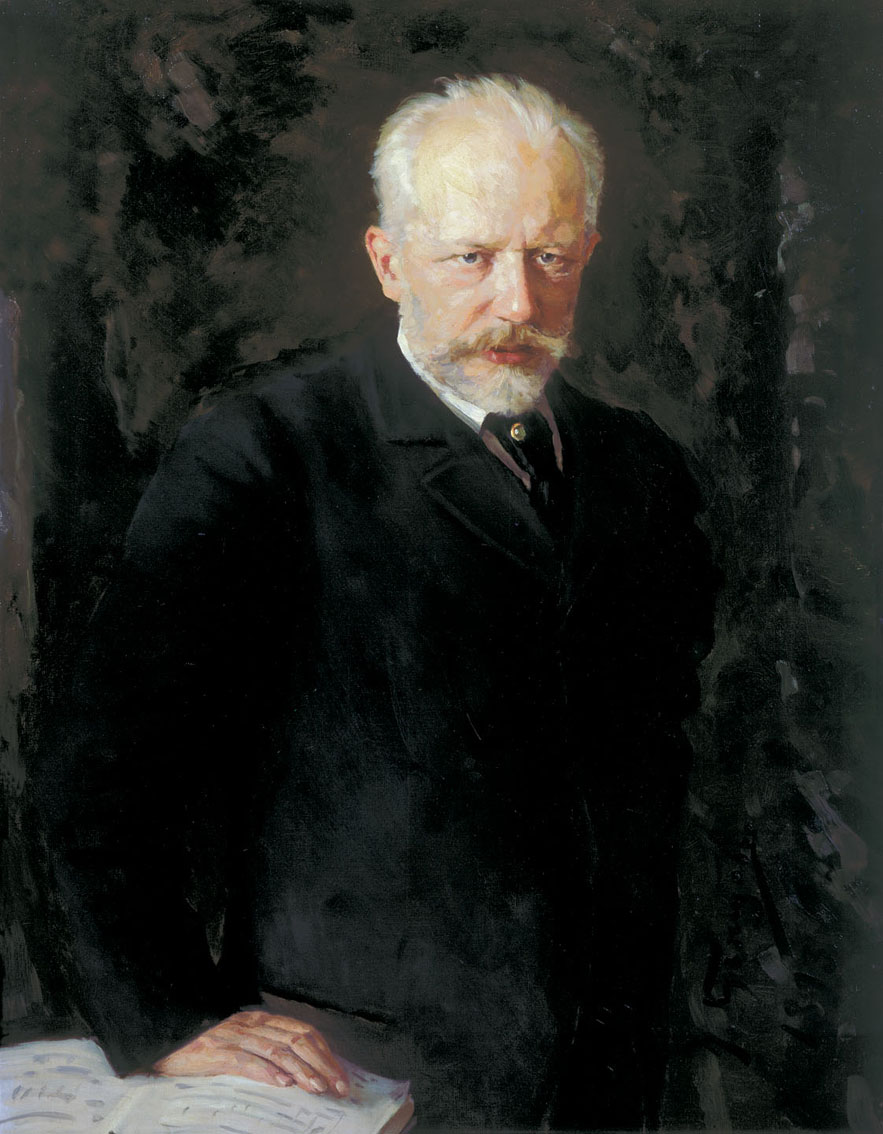 «Детский альбом»
Петр Ильич Чайковский
«Вальс»
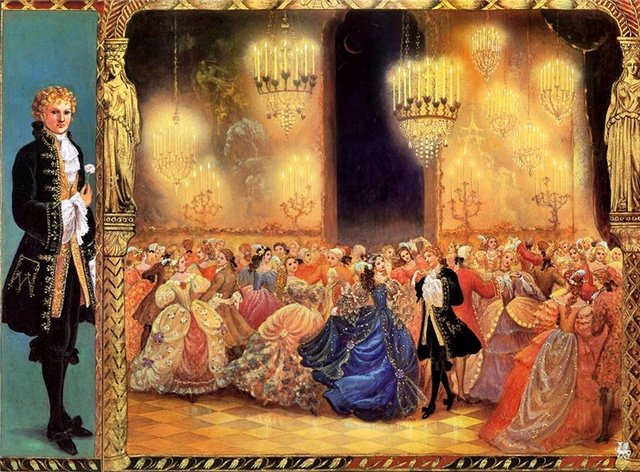 исполняет Лапов Антон
«Полька»
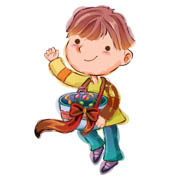 исполняет Типсина Алёна
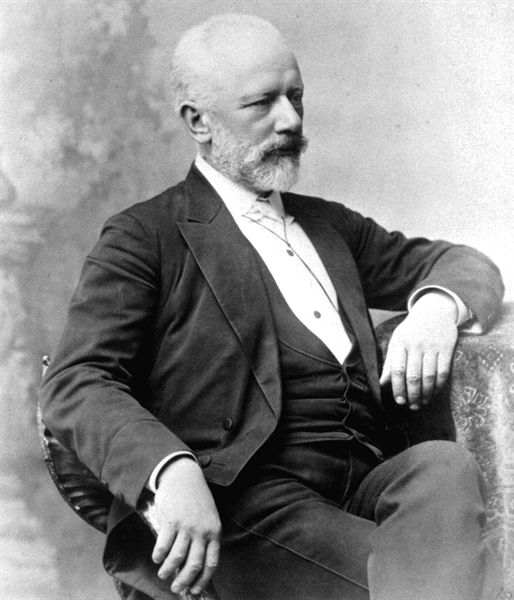 Петр Ильич Чайковский
любил путешествовать 
по Европе
«Немецкая песенка»
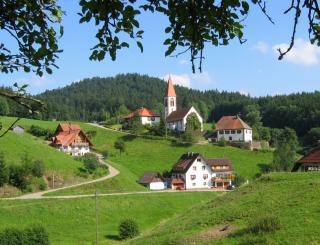 исполняет Леонтьева Юлия
«Неаполитанская песенка»
исполняет Фатыхов Александр
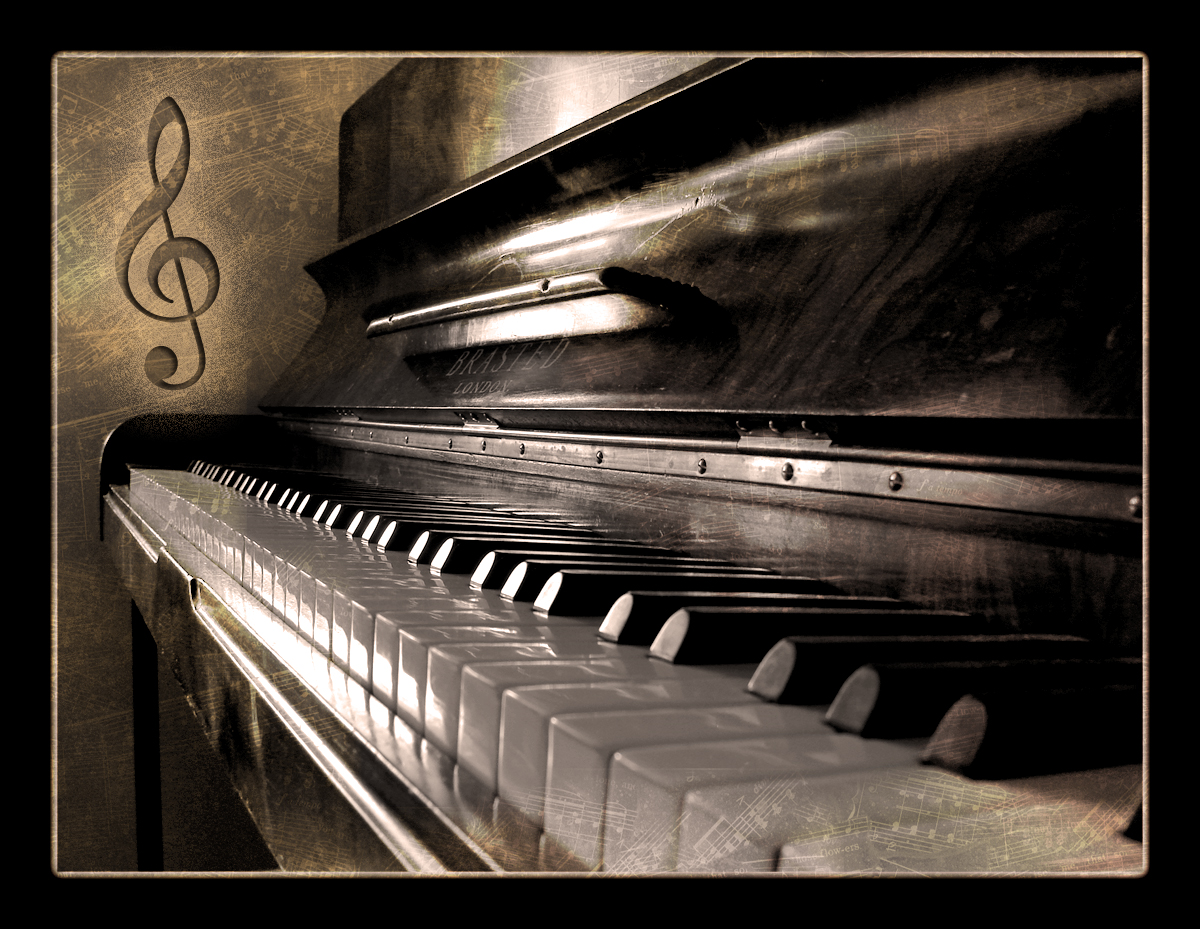 «Детский альбом»
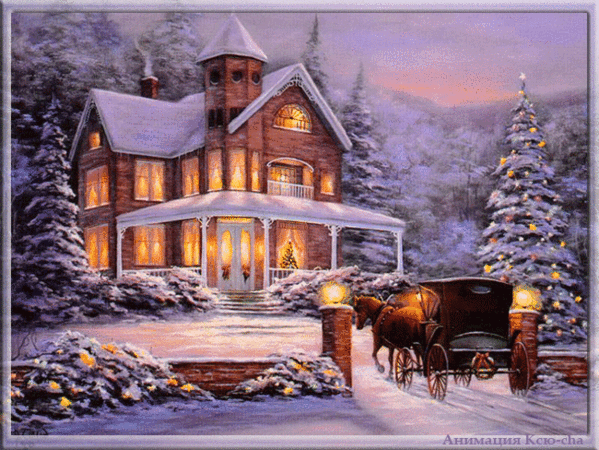 Петр Ильич 
Чайковский
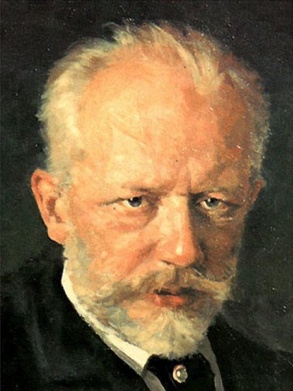 «Старинная французская песенка»
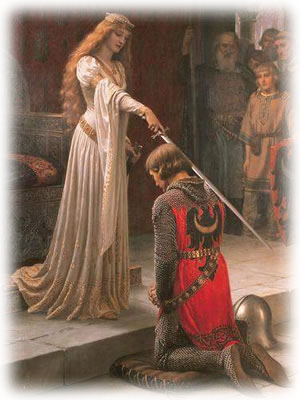 исполняет
 Казанцев Андрей
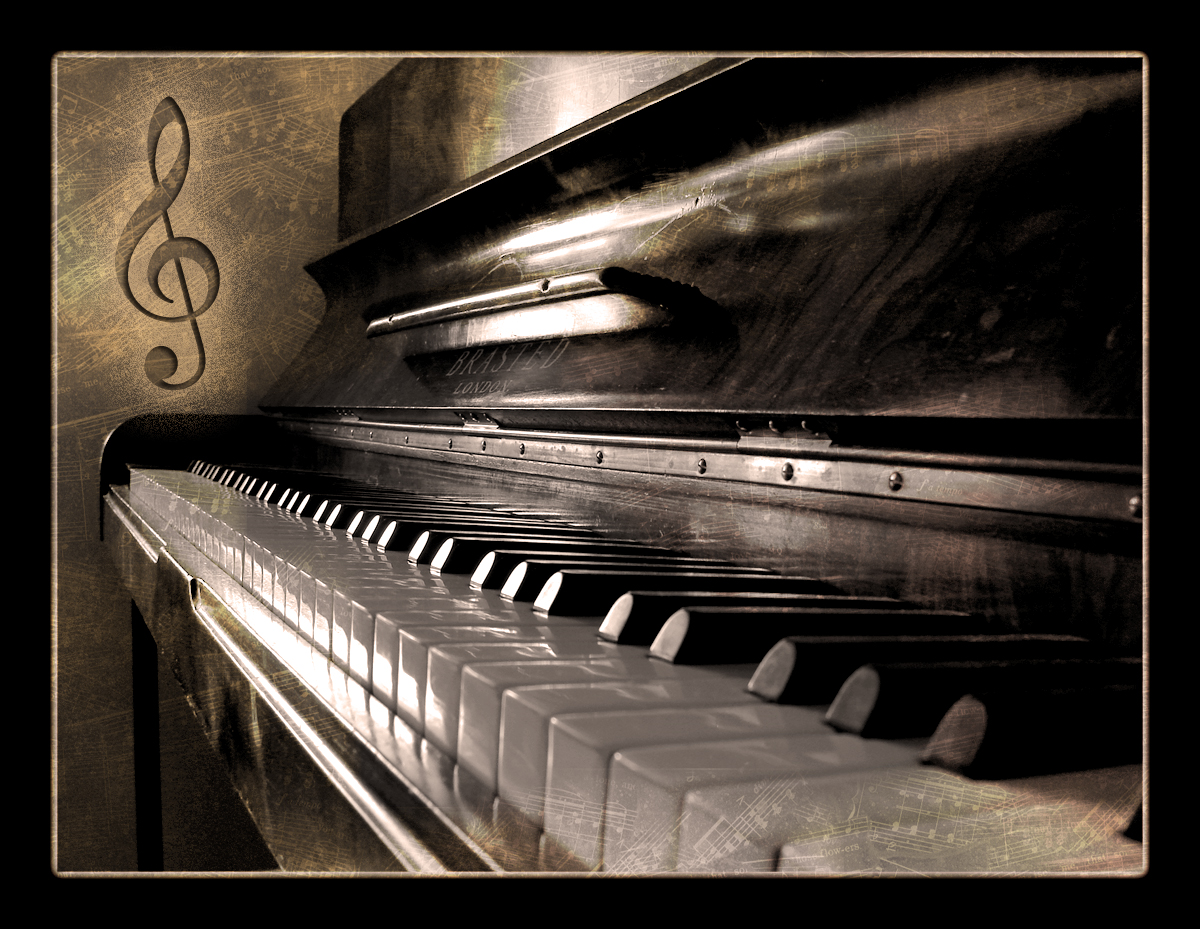 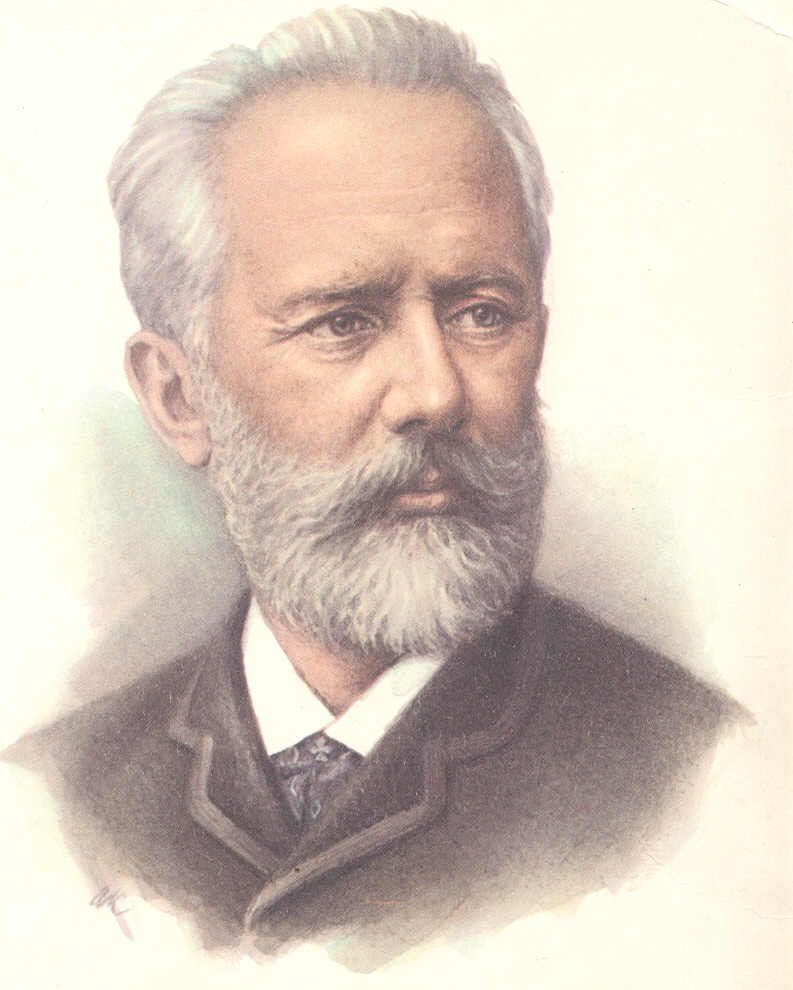 «Детский альбом»
Петр Ильич Чайковский
«Баба Яга»
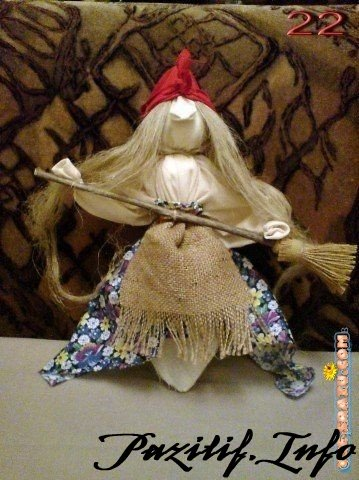 исполняет Килеева Елена Николаевна
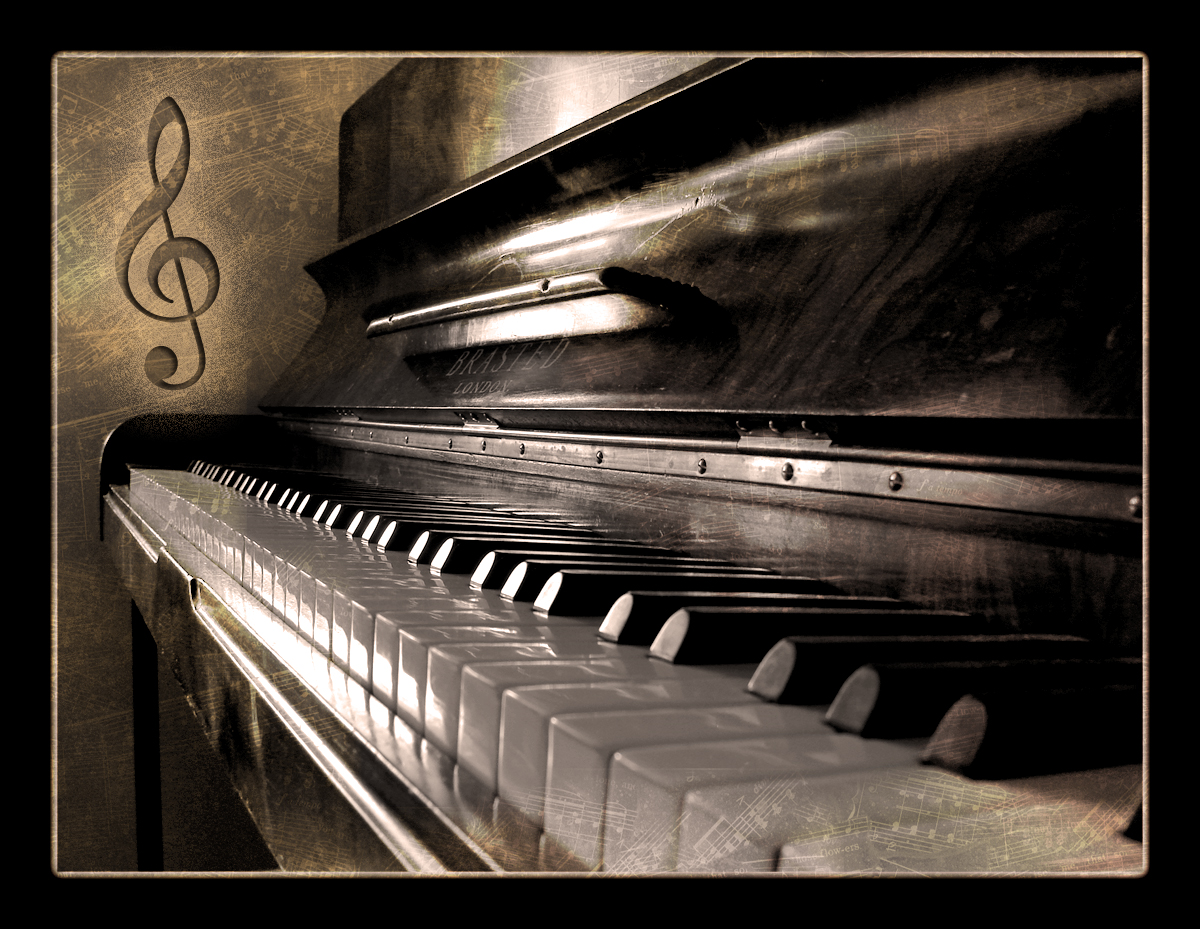 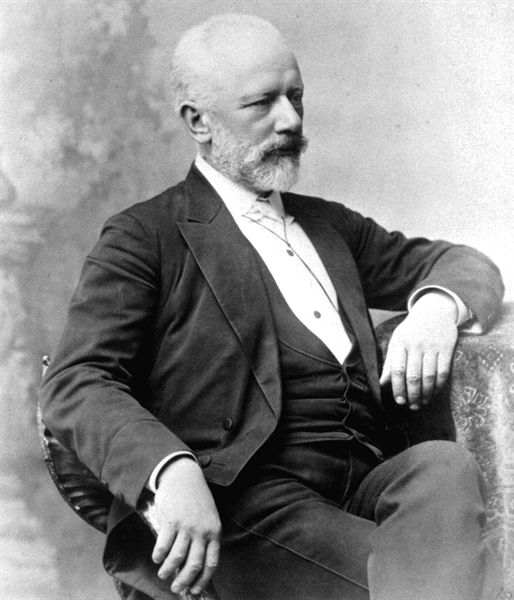 «Детский альбом»
Петр Ильич Чайковский
«Сладкая грёза»
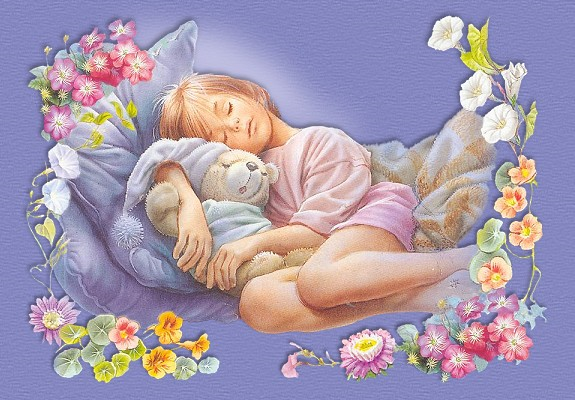 исполняют Елецкая Анжелика
 и Корниенко Ирина Александровна
«Сладкая грёза»
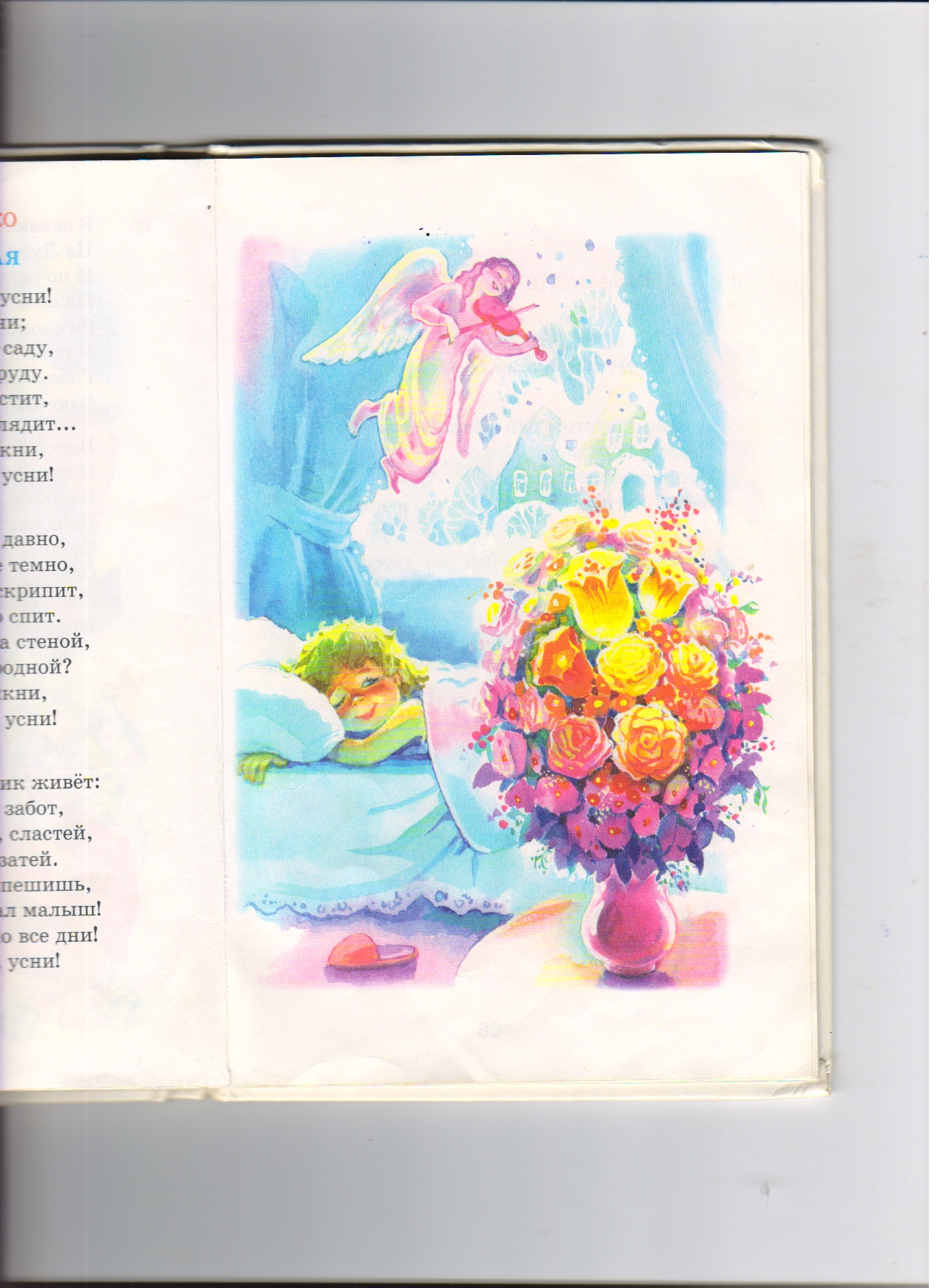 «Сладкая грёза»
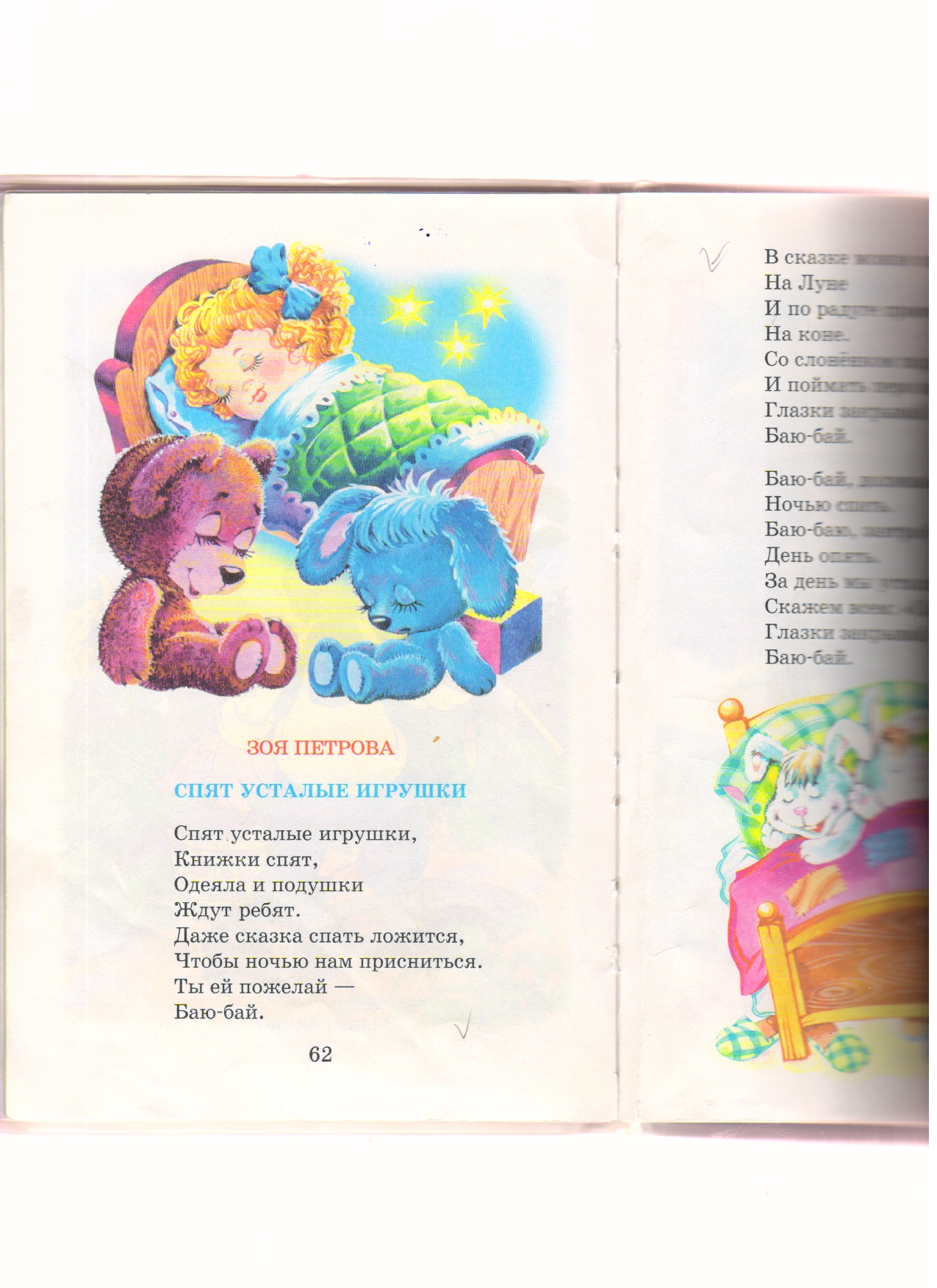 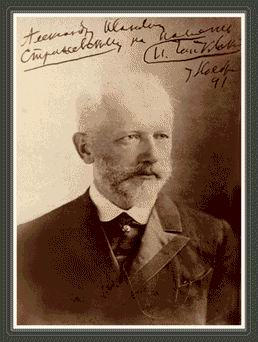 2010 год
Петр Ильич Чайковский
170 лет 
со дня рождения 
великого русского композитора